سرتیتر های موضوع «توانایی»در دسته کتابچه
تیتر های بهمن 98
توانایی رویارویی با موانع یک روز خوب

توانایی پیگیری کارهای نیمه‌تمام روزانه

با توجه به موارد امیدبخش

توانایی اعلام اخبار خوب به سایرین
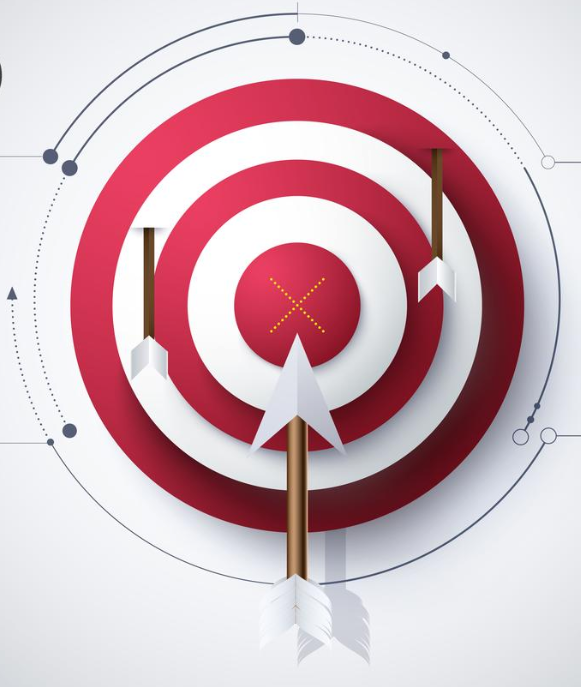 توانایی رویارویی با موانع یک روز خوب

چگونه برای داشتن یک روز خوب از موانع مختلف بگذریم و به دستاوردهای مفیدی برسیم
چگونه در طول روز حال خوبی داشته باشیم
چگونه حال خوب خود را به دیگران نیز منتقل کنیم

توانایی پیگیری کارهای نیمه‌تمام روزانه
چگونه رفتارهایی داشته باشیم تا کارهای نیمه تمام خود را به خوبی به انتها برسانیم